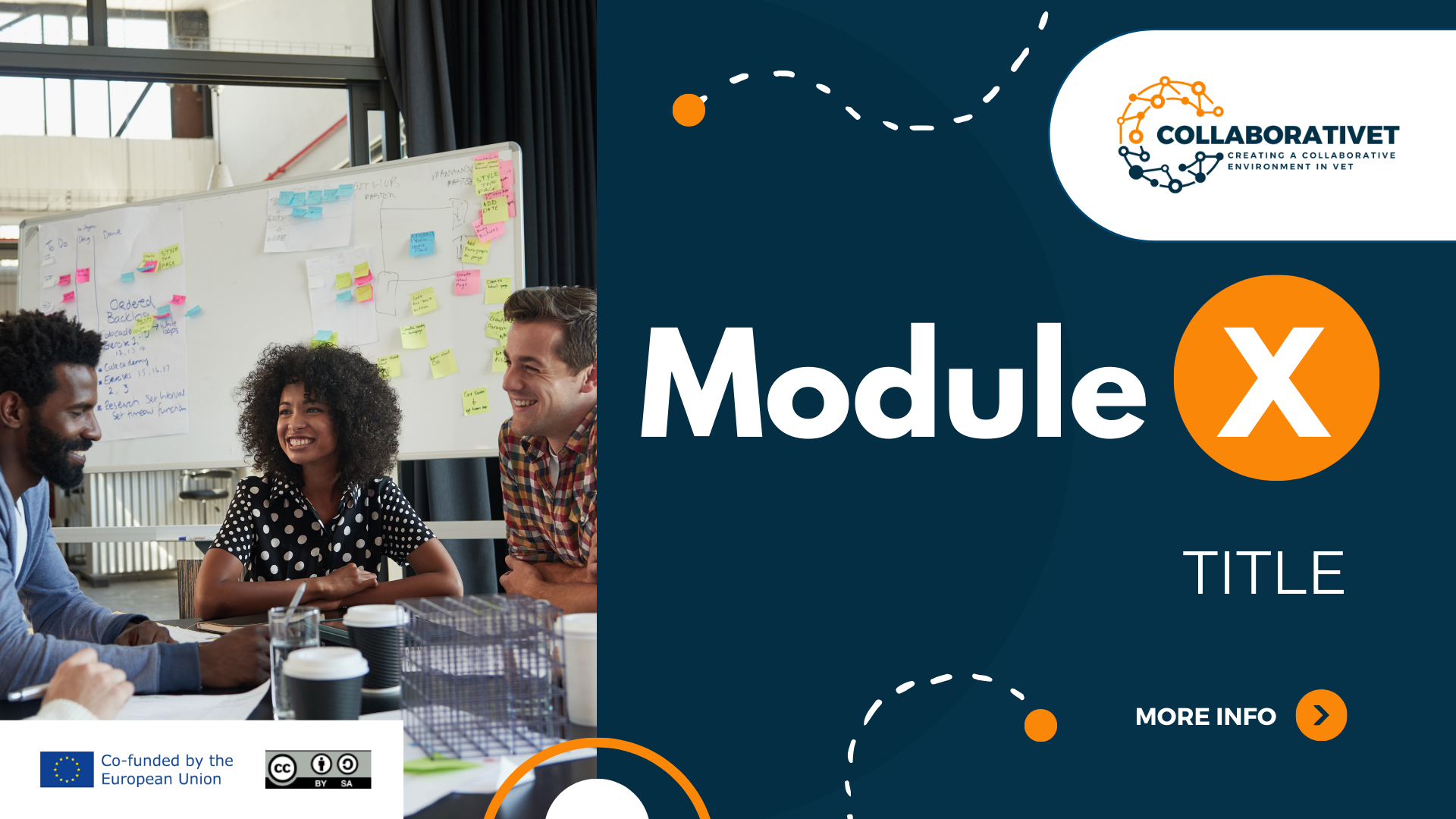 CollaboratiVET Πρόγραμμα σπουδών για καθηγητές/εκπαιδευτές/εκπαιδευτικούς ΕΕΚ
Ενότητα 5: Τεχνολογικά εργαλεία για την ανεστραμμένη τάξη
Μάθημα 1 - Εκπαιδευτική τεχνολογία για την ανεστραμμένη μάθηση
Με τη χρηματοδότηση της Ευρωπαϊκής Ένωσης. Οι απόψεις και οι γνώμες που διατυπώνονται εκφράζουν αποκλειστικά τις απόψεις των συντακτών και δεν αντιπροσωπεύουν κατ'ανάγκη τις απόψεις της Ευρωπαϊκής Ένωσης ή του Ευρωπαϊκού Εκτελεστικού Οργανισμού Εκπαίδευσης και Πολιτισμού (EACEA). Η Ευρωπαϊκή Ένωση και ο EACEA δεν μπορούν να θεωρηθούν υπεύθυνοι για τις εκφραζόμενες απόψεις.
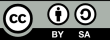 Μαθησιακοί στόχοι
Στο τέλος αυτής της ενότητας, οι συμμετέχοντες θα είστε σε θέση να:
Προσδιορίσετε τα βασικά τεχνολογικά εργαλεία για την ανεστραμμένη μάθηση.
Κατανοήσετε πώς να χρησιμοποιείτε εργαλεία βίντεο για περιεχόμενο πριν από την τάξη.
Ενσωματώσετε διαδραστικά κουίζ για την εμπλοκή των μαθητών.
Αναγνωρίσετε το ρόλο των συνεργατικών εργαλείων στη μάθηση.
Χρησιμοποιήσετε πλατφόρμες LMS για την οργάνωση και τη διανομή υλικού.
Διασφαλίσετε την προσβασιμότητα και τη συμπερίληψη στο εκπαιδευτικό υλικό.
Διευκολύνετε τη μάθηση με επίκεντρο τον μαθητή μετατοπίζοντας τον ρόλο του εκπαιδευτικού.
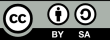 Εκπαιδευτική τεχνολογία για 
Ανεστραμμένη μάθηση
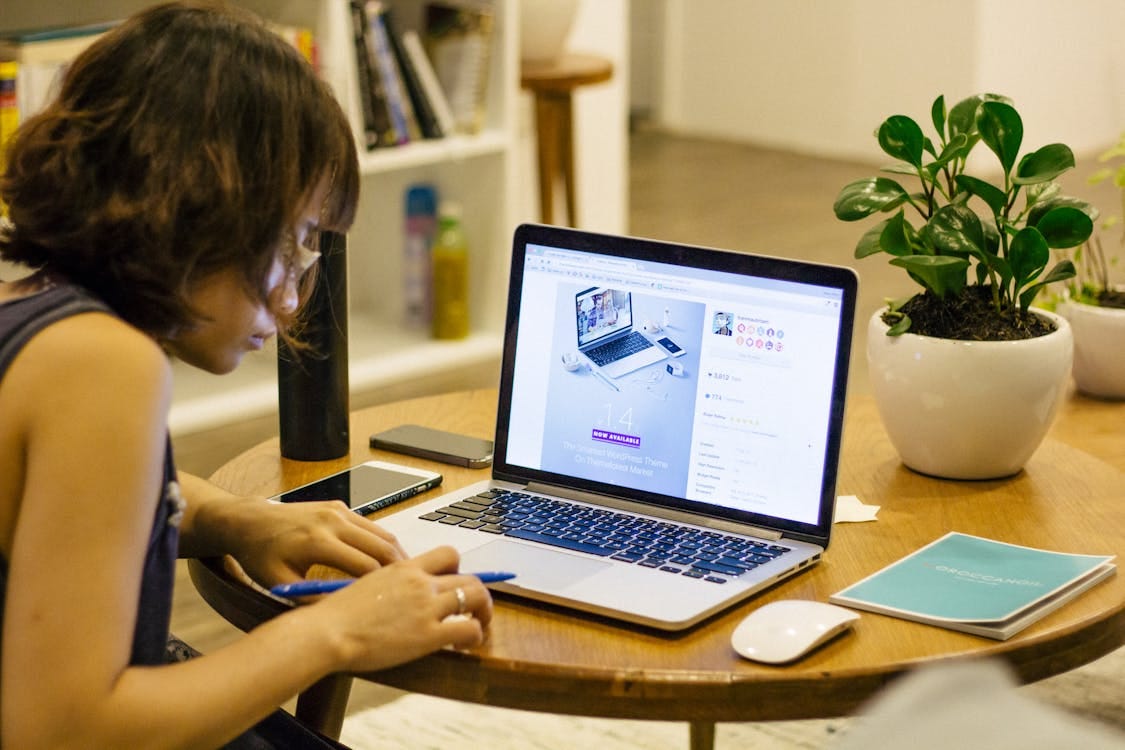 Στο μοντέλο της ανεστραμμένης τάξης, η παραδοσιακή διδασκαλία μέσα στην τάξη μεταφέρεται εκτός της αίθουσας διδασκαλίας μέσω της χρήσης της τεχνολογίας, επιτρέποντας την αφιέρωση του χρόνου διδασκαλίας στη διαδραστική, πρακτική μάθηση. Η μέθοδος αυτή είναι ιδιαίτερα ισχυρή σε περιβάλλοντα επαγγελματικής εκπαίδευσης και κατάρτισης (ΕΕΚ), όπου οι πρακτικές δεξιότητες είναι απαραίτητες. Η χρήση της εκπαιδευτικής τεχνολογίας διασφαλίζει ότι οι μαθητές έρχονται προετοιμασμένοι με θεμελιώδεις γνώσεις, έτοιμοι να εφαρμόσουν αυτά που έχουν μάθει σε πραγματικά σενάρια κατά τη διάρκεια του μαθήματος.
Με τη χρηματοδότηση της Ευρωπαϊκής Ένωσης. Οι απόψεις και οι γνώμες που διατυπώνονται εκφράζουν αποκλειστικά τις απόψεις των συντακτών και δεν αντιπροσωπεύουν κατ'ανάγκη τις απόψεις της Ευρωπαϊκής Ένωσης ή του Ευρωπαϊκού Εκτελεστικού Οργανισμού Εκπαίδευσης και Πολιτισμού (EACEA). Η Ευρωπαϊκή Ένωση και ο EACEA δεν μπορούν να θεωρηθούν υπεύθυνοι για τις εκφραζόμενες απόψεις.
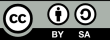 Γιατί η τεχνολογία είναι σημαντική για την ανεστραμμένη μάθηση;
Με τη χρηματοδότηση της Ευρωπαϊκής Ένωσης. Οι απόψεις και οι γνώμες που διατυπώνονται εκφράζουν αποκλειστικά τις απόψεις των συντακτών και δεν αντιπροσωπεύουν κατ'ανάγκη τις απόψεις της Ευρωπαϊκής Ένωσης ή του Ευρωπαϊκού Εκτελεστικού Οργανισμού Εκπαίδευσης και Πολιτισμού (EACEA). Η Ευρωπαϊκή Ένωση και ο EACEA δεν μπορούν να θεωρηθούν υπεύθυνοι για τις εκφραζόμενες απόψεις.
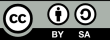 Πρακτικές συμβουλές για ελκυστικό υλικό πριν και μετά την τάξη
Με τη χρηματοδότηση της Ευρωπαϊκής Ένωσης. Οι απόψεις και οι γνώμες που διατυπώνονται εκφράζουν αποκλειστικά τις απόψεις των συντακτών και δεν αντιπροσωπεύουν κατ'ανάγκη τις απόψεις της Ευρωπαϊκής Ένωσης ή του Ευρωπαϊκού Εκτελεστικού Οργανισμού Εκπαίδευσης και Πολιτισμού (EACEA). Η Ευρωπαϊκή Ένωση και ο EACEA δεν μπορούν να θεωρηθούν υπεύθυνοι για τις εκφραζόμενες απόψεις.
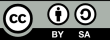 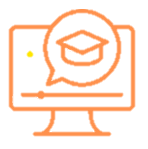 Προετοιμασία υλικού πριν την τάξη
Στο μοντέλο της ανεστραμμένης τάξης, το υλικό πριν από την τάξη είναι ζωτικής σημασίας για να εξασφαλιστεί ότι οι μαθητές θα φτάσουν προετοιμασμένοι για πιο διαδραστικές, πρακτικές δραστηριότητες κατά τη διάρκεια της τάξης. Αυτά τα υλικά παρέχουν τις θεμελιώδεις γνώσεις που χρειάζονται οι μαθητές για να εμπλακούν σε εργασίες σκέψης ανώτερης τάξης, όπως η επίλυση προβλημάτων, η συνεργασία και η πρακτική εφαρμογή, όταν εισέρχονται στην τάξη.
ΠΩΣ;
Με τη χρηματοδότηση της Ευρωπαϊκής Ένωσης. Οι απόψεις και οι γνώμες που διατυπώνονται εκφράζουν αποκλειστικά τις απόψεις των συντακτών και δεν αντιπροσωπεύουν κατ'ανάγκη τις απόψεις της Ευρωπαϊκής Ένωσης ή του Ευρωπαϊκού Εκτελεστικού Οργανισμού Εκπαίδευσης και Πολιτισμού (EACEA). Η Ευρωπαϊκή Ένωση και ο EACEA δεν μπορούν να θεωρηθούν υπεύθυνοι για τις εκφραζόμενες απόψεις.
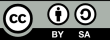 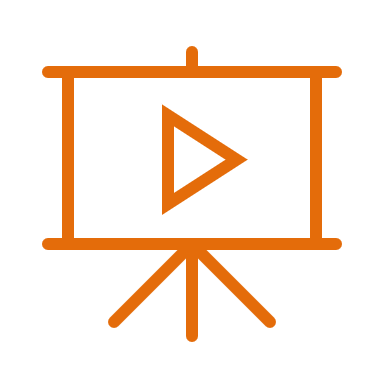 Εργαλεία δημιουργίας βίντεο
Screencastify
Το Screencastify, είναι ένα χρήσιμο εργαλείο για την ανεστραμμένη μάθηση που επιτρέπει στους εκπαιδευτικούς να δημιουργούν ελκυστικά βίντεο διαλέξεων.

Υποστηρίζει μάθηση με αυτορυθμιζόμενο ρυθμό: Επιτρέπει στους μαθητές να μαθαίνουν με το δικό τους ρυθμό εκτός τάξης.
Πηγαίνει πέρα από την παράδοση περιεχομένου: Επικεντρώνεται στην προώθηση ενός βαθύτερου μαθησιακού περιβάλλοντος.
Ευθυγραμμίζεται με τις αρχές της ανεστραμμένης μάθησης: Δίνει έμφαση στο σκόπιμο περιεχόμενο για τη μεγιστοποίηση της ενεργού συμμετοχής κατά τη διάρκεια της τάξης.
Μεγιστοποιεί την αλληλεπίδραση στην τάξη: Απελευθερώνει χρόνο στην τάξη για πιο ενεργές, πρακτικές δραστηριότητες μάθησης.
Με τη χρηματοδότηση της Ευρωπαϊκής Ένωσης. Οι απόψεις και οι γνώμες που διατυπώνονται εκφράζουν αποκλειστικά τις απόψεις των συντακτών και δεν αντιπροσωπεύουν κατ'ανάγκη τις απόψεις της Ευρωπαϊκής Ένωσης ή του Ευρωπαϊκού Εκτελεστικού Οργανισμού Εκπαίδευσης και Πολιτισμού (EACEA). Η Ευρωπαϊκή Ένωση και ο EACEA δεν μπορούν να θεωρηθούν υπεύθυνοι για τις εκφραζόμενες απόψεις.
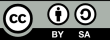 Χρησιμοποιήστε προγράμματα επεξεργασίας βίντεο με χαρακτηριστικά δέσμευσης
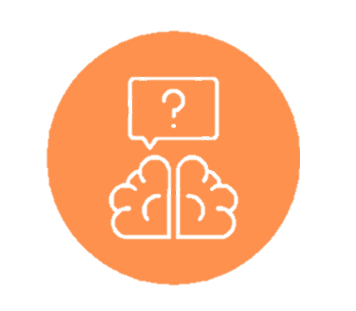 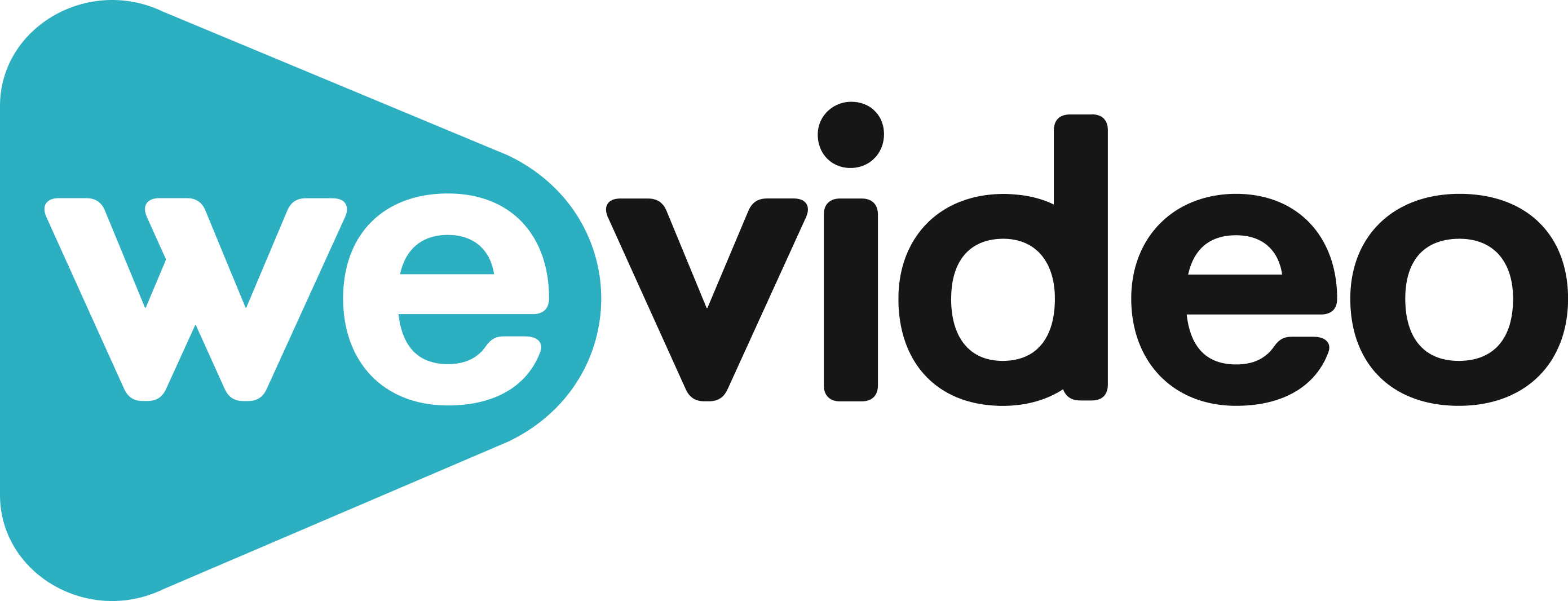 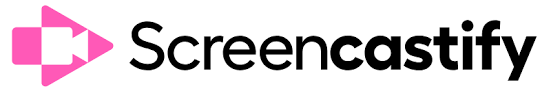 Με τη χρηματοδότηση της Ευρωπαϊκής Ένωσης. Οι απόψεις και οι γνώμες που διατυπώνονται εκφράζουν αποκλειστικά τις απόψεις των συντακτών και δεν αντιπροσωπεύουν κατ'ανάγκη τις απόψεις της Ευρωπαϊκής Ένωσης ή του Ευρωπαϊκού Εκτελεστικού Οργανισμού Εκπαίδευσης και Πολιτισμού (EACEA). Η Ευρωπαϊκή Ένωση και ο EACEA δεν μπορούν να θεωρηθούν υπεύθυνοι για τις εκφραζόμενες απόψεις.
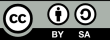 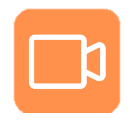 Χρήση συσκευών εγγραφής οθόνης και βίντεο 
Panopto
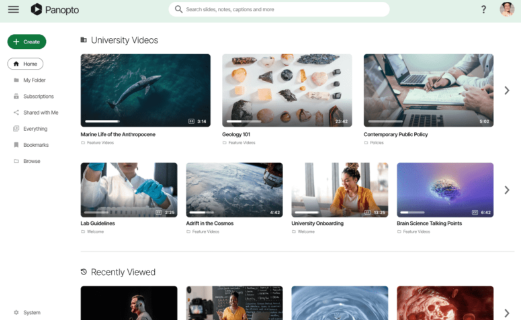 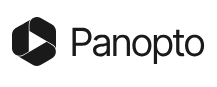 Το Panopto προσφέρει έναν απρόσκοπτο τρόπο καταγραφής και διαμοιρασμού εκπαιδευτικού περιεχομένου, αντικατοπτρίζοντας τον πυλώνα του ευέλικτου περιβάλλοντος της ανεστραμμένης μάθησης. Αυτή η προσαρμοστικότητα διασφαλίζει ότι οι μαθητές μπορούν να έχουν πρόσβαση στα μαθήματα οποτεδήποτε και οπουδήποτε, υποστηρίζοντας διαφορετικές μαθησιακές προτιμήσεις και ανάγκες.
Σεμινάριο
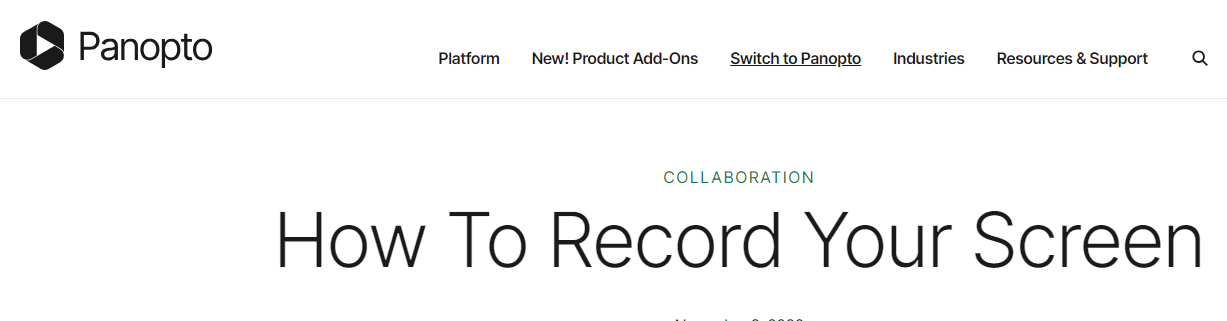 Με δυνατότητες κουίζ και δημοσκοπήσεων
Με τη χρηματοδότηση της Ευρωπαϊκής Ένωσης. Οι απόψεις και οι γνώμες που διατυπώνονται εκφράζουν αποκλειστικά τις απόψεις των συντακτών και δεν αντιπροσωπεύουν κατ'ανάγκη τις απόψεις της Ευρωπαϊκής Ένωσης ή του Ευρωπαϊκού Εκτελεστικού Οργανισμού Εκπαίδευσης και Πολιτισμού (EACEA). Η Ευρωπαϊκή Ένωση και ο EACEA δεν μπορούν να θεωρηθούν υπεύθυνοι για τις εκφραζόμενες απόψεις.
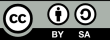 Εξασφάλιση της προσβασιμότητας
Είναι ζωτικής σημασίας να διασφαλιστεί ότι όλο το εκπαιδευτικό υλικό είναι προσβάσιμο σε κάθε μαθητή, συμπεριλαμβανομένων των ατόμων με αναπηρία. Εργαλεία όπως οι λεζάντες, τα προγράμματα ανάγνωσης οθόνης και το λογισμικό μετατροπής κειμένου σε ομιλία βοηθούν να διασφαλιστεί ότι το υλικό της ανεστραμμένης τάξης είναι προσβάσιμο από όλους τους μαθητές, προωθώντας ένα περιβάλλον μάθησης χωρίς αποκλεισμούς.
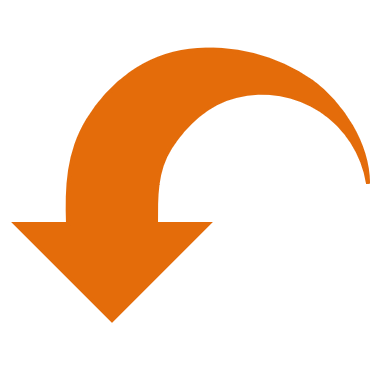 Η διασφάλιση της προσβασιμότητας του υλικού πριν από την τάξη υποστηρίζει τον στόχο της ανεστραμμένης μάθησης για την παροχή εξατομικευμένης προσοχής.
Τα εργαλεία προσβασιμότητας βελτιώνουν την εμπλοκή στο περιεχόμενο για όλους τους μαθητές, ανεξάρτητα από τις μαθησιακές τους προτιμήσεις ή τις προκλήσεις τους.
Τα εργαλεία που βελτιώνουν την αναγνωσιμότητα και την προσβασιμότητα βοηθούν στη δημιουργία ίσων ευκαιριών για τους μαθητές να αλληλεπιδράσουν με το υλικό.
Με τη χρηματοδότηση της Ευρωπαϊκής Ένωσης. Οι απόψεις και οι γνώμες που διατυπώνονται εκφράζουν αποκλειστικά τις απόψεις των συντακτών και δεν αντιπροσωπεύουν κατ'ανάγκη τις απόψεις της Ευρωπαϊκής Ένωσης ή του Ευρωπαϊκού Εκτελεστικού Οργανισμού Εκπαίδευσης και Πολιτισμού (EACEA). Η Ευρωπαϊκή Ένωση και ο EACEA δεν μπορούν να θεωρηθούν υπεύθυνοι για τις εκφραζόμενες απόψεις.
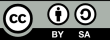 Εξασφάλιση της προσβασιμότητας
Είναι ζωτικής σημασίας να διασφαλιστεί ότι όλο το εκπαιδευτικό υλικό είναι προσβάσιμο σε κάθε μαθητή, συμπεριλαμβανομένων των ατόμων με αναπηρία. Εργαλεία όπως οι λεζάντες, τα προγράμματα ανάγνωσης οθόνης και το λογισμικό μετατροπής κειμένου σε ομιλία βοηθούν να διασφαλιστεί ότι το υλικό της ανεστραμμένης τάξης είναι προσβάσιμο από όλους τους μαθητές, προωθώντας ένα περιβάλλον μάθησης χωρίς αποκλεισμούς.
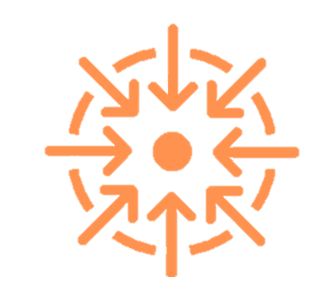 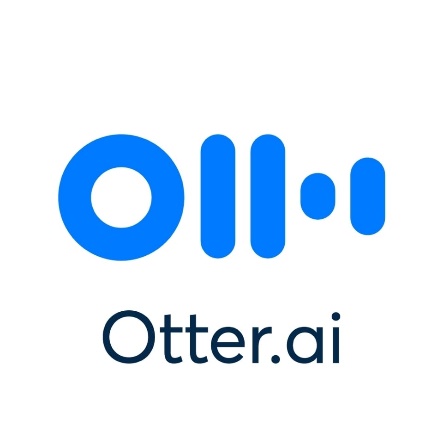 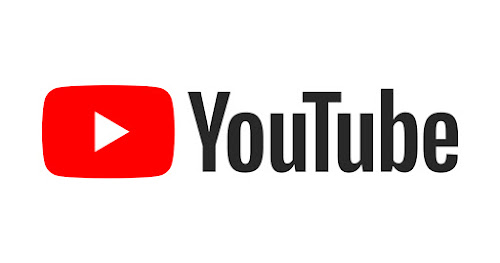 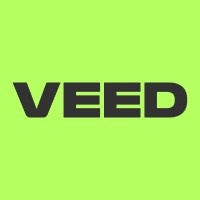 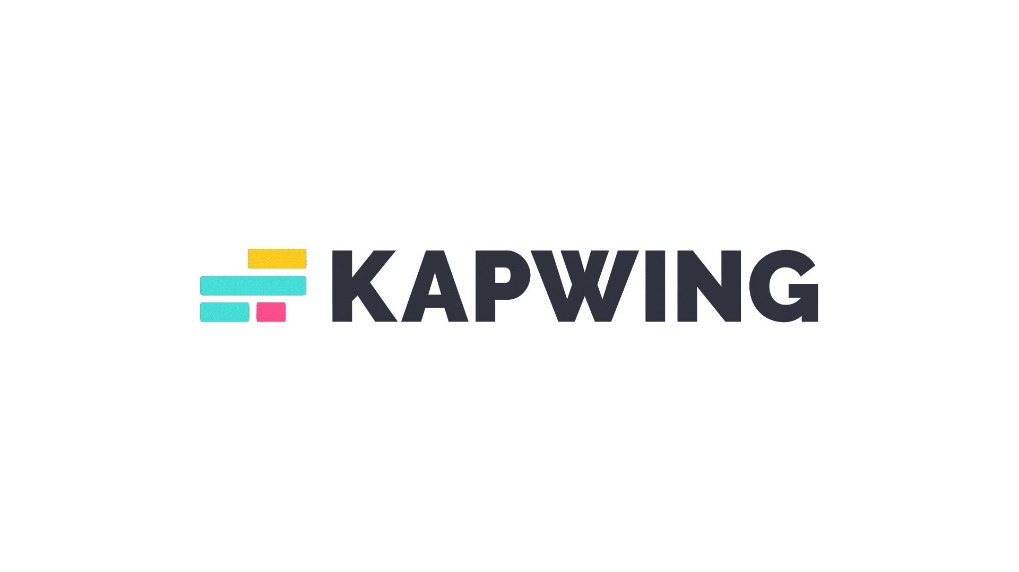 Με τη χρηματοδότηση της Ευρωπαϊκής Ένωσης. Οι απόψεις και οι γνώμες που διατυπώνονται εκφράζουν αποκλειστικά τις απόψεις των συντακτών και δεν αντιπροσωπεύουν κατ'ανάγκη τις απόψεις της Ευρωπαϊκής Ένωσης ή του Ευρωπαϊκού Εκτελεστικού Οργανισμού Εκπαίδευσης και Πολιτισμού (EACEA). Η Ευρωπαϊκή Ένωση και ο EACEA δεν μπορούν να θεωρηθούν υπεύθυνοι για τις εκφραζόμενες απόψεις.
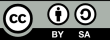 Εργαλεία συνεργασίας για 
Δραστηριότητες πριν την τάξη
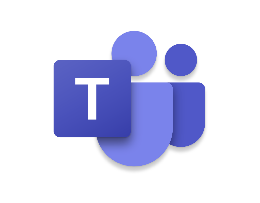 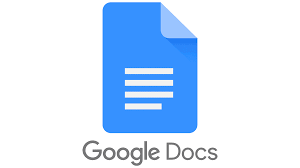 Google Docs και Microsoft Teams: Ενισχύστε την αναποδογυρισμένη τάξη επιτρέποντας τη συνεργασία σε πραγματικό χρόνο.
Με τη χρηματοδότηση της Ευρωπαϊκής Ένωσης. Οι απόψεις και οι γνώμες που διατυπώνονται εκφράζουν αποκλειστικά τις απόψεις των συντακτών και δεν αντιπροσωπεύουν κατ'ανάγκη τις απόψεις της Ευρωπαϊκής Ένωσης ή του Ευρωπαϊκού Εκτελεστικού Οργανισμού Εκπαίδευσης και Πολιτισμού (EACEA). Η Ευρωπαϊκή Ένωση και ο EACEA δεν μπορούν να θεωρηθούν υπεύθυνοι για τις εκφραζόμενες απόψεις.
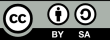 Συνεργασία μεταξύ ομοτίμων
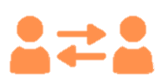 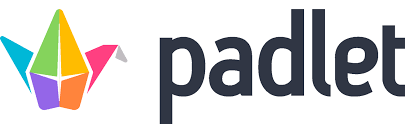 https://padlet.com/
Με τη χρηματοδότηση της Ευρωπαϊκής Ένωσης. Οι απόψεις και οι γνώμες που διατυπώνονται εκφράζουν αποκλειστικά τις απόψεις των συντακτών και δεν αντιπροσωπεύουν κατ'ανάγκη τις απόψεις της Ευρωπαϊκής Ένωσης ή του Ευρωπαϊκού Εκτελεστικού Οργανισμού Εκπαίδευσης και Πολιτισμού (EACEA). Η Ευρωπαϊκή Ένωση και ο EACEA δεν μπορούν να θεωρηθούν υπεύθυνοι για τις εκφραζόμενες απόψεις.
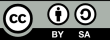 Ενίσχυση των πρακτικών διδασκαλίας σας με διαδραστικά κουίζ
Η ενσωμάτωση διαδραστικών κουίζ σε περιεχόμενο βίντεο όχι μόνο εμπλέκει τους μαθητές, αλλά και προσφέρει άμεση ανατροφοδότηση, βοηθώντας τους να αξιολογήσουν την κατανόησή τους πριν από το μάθημα. Αυτή η μέθοδος προωθεί ένα ενεργό μαθησιακό περιβάλλον, ενθαρρύνοντας τη συμμετοχή και βελτιώνοντας τη συγκράτηση των πληροφοριών.
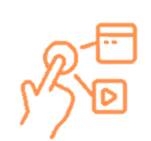 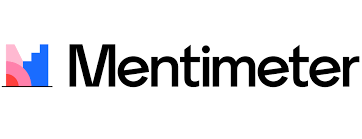 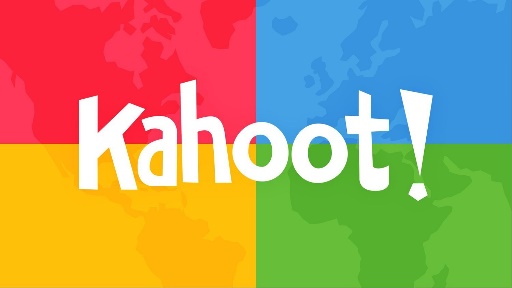 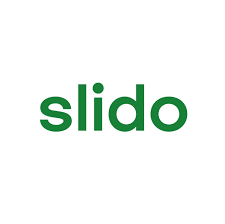 Με τη χρηματοδότηση της Ευρωπαϊκής Ένωσης. Οι απόψεις και οι γνώμες που διατυπώνονται εκφράζουν αποκλειστικά τις απόψεις των συντακτών και δεν αντιπροσωπεύουν κατ'ανάγκη τις απόψεις της Ευρωπαϊκής Ένωσης ή του Ευρωπαϊκού Εκτελεστικού Οργανισμού Εκπαίδευσης και Πολιτισμού (EACEA). Η Ευρωπαϊκή Ένωση και ο EACEA δεν μπορούν να θεωρηθούν υπεύθυνοι για τις εκφραζόμενες απόψεις.
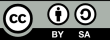 Οργάνωση περιεχομένου με το LMS
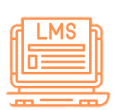 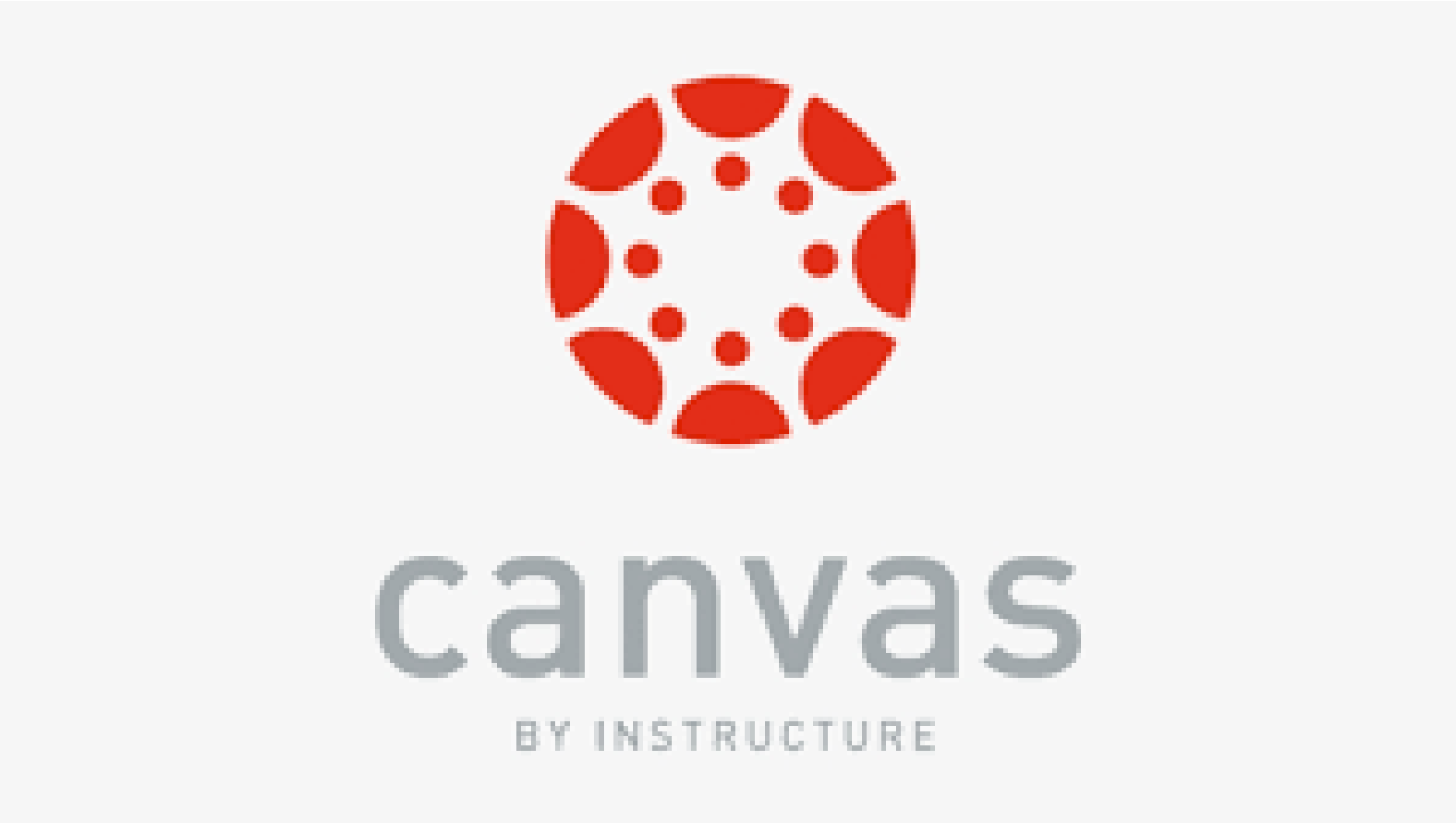 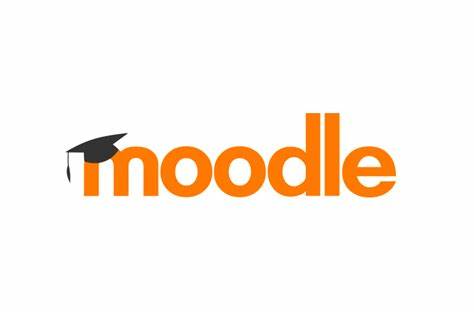 Με τη χρηματοδότηση της Ευρωπαϊκής Ένωσης. Οι απόψεις και οι γνώμες που διατυπώνονται εκφράζουν αποκλειστικά τις απόψεις των συντακτών και δεν αντιπροσωπεύουν κατ'ανάγκη τις απόψεις της Ευρωπαϊκής Ένωσης ή του Ευρωπαϊκού Εκτελεστικού Οργανισμού Εκπαίδευσης και Πολιτισμού (EACEA). Η Ευρωπαϊκή Ένωση και ο EACEA δεν μπορούν να θεωρηθούν υπεύθυνοι για τις εκφραζόμενες απόψεις.
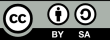 Ενεργητική μάθηση με τεχνολογία
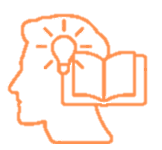 Η ενσωμάτωση της τεχνολογίας στην ενεργητική μάθηση μεταμορφώνει την επαγγελματική εκπαίδευση και κατάρτιση (ΕΕΚ), επιτρέποντας στους μαθητές να συμμετέχουν σε πρακτικές εμπειρίες που τους προετοιμάζουν για καθήκοντα του πραγματικού κόσμου. Από εικονικές προσομοιώσεις έως εργαλεία συνεργατικού σχεδιασμού, η τεχνολογία επιτρέπει στους μαθητές να εξασκούν δεξιότητες, να επιλύουν προβλήματα και να συνεργάζονται σε περιβάλλοντα που αντικατοπτρίζουν τους μελλοντικούς χώρους εργασίας τους. Η προσέγγιση αυτή όχι μόνο ενισχύει τη δέσμευση αλλά και την αυτοπεποίθηση και την ικανότητα σε μια σειρά από επαγγελματικούς τομείς.
Για παράδειγμα:
Με τη χρηματοδότηση της Ευρωπαϊκής Ένωσης. Οι απόψεις και οι γνώμες που διατυπώνονται εκφράζουν αποκλειστικά τις απόψεις των συντακτών και δεν αντιπροσωπεύουν κατ'ανάγκη τις απόψεις της Ευρωπαϊκής Ένωσης ή του Ευρωπαϊκού Εκτελεστικού Οργανισμού Εκπαίδευσης και Πολιτισμού (EACEA). Η Ευρωπαϊκή Ένωση και ο EACEA δεν μπορούν να θεωρηθούν υπεύθυνοι για τις εκφραζόμενες απόψεις.
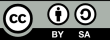 Ενεργητική μάθηση με τεχνολογία
Για παράδειγμα:
Με τη χρηματοδότηση της Ευρωπαϊκής Ένωσης. Οι απόψεις και οι γνώμες που διατυπώνονται εκφράζουν αποκλειστικά τις απόψεις των συντακτών και δεν αντιπροσωπεύουν κατ'ανάγκη τις απόψεις της Ευρωπαϊκής Ένωσης ή του Ευρωπαϊκού Εκτελεστικού Οργανισμού Εκπαίδευσης και Πολιτισμού (EACEA). Η Ευρωπαϊκή Ένωση και ο EACEA δεν μπορούν να θεωρηθούν υπεύθυνοι για τις εκφραζόμενες απόψεις.
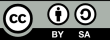 Δραστηριότητες μετά την τάξη Εργαλεία
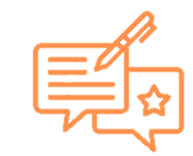 Με τη χρηματοδότηση της Ευρωπαϊκής Ένωσης. Οι απόψεις και οι γνώμες που διατυπώνονται εκφράζουν αποκλειστικά τις απόψεις των συντακτών και δεν αντιπροσωπεύουν κατ'ανάγκη τις απόψεις της Ευρωπαϊκής Ένωσης ή του Ευρωπαϊκού Εκτελεστικού Οργανισμού Εκπαίδευσης και Πολιτισμού (EACEA). Η Ευρωπαϊκή Ένωση και ο EACEA δεν μπορούν να θεωρηθούν υπεύθυνοι για τις εκφραζόμενες απόψεις.
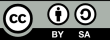 Εργαλεία ανατροφοδότησης και αξιολόγησης
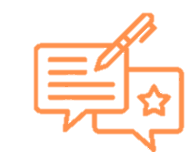 Η ανατροφοδότηση και η αξιολόγηση έχουν ζωτικό ρόλο στην ανεστραμμένη μάθηση καθώς προσφέρουν γρήγορες πληροφορίες για το πώς τα πάνε οι μαθητές, ενθαρρύνουν τη συνεχή ανάπτυξη και βοηθούν τους μαθητές να αποκτήσουν αυτοπεποίθηση καθώς μαθαίνουν με το δικό τους ρυθμό.
Για να συγκεντρώσετε Ανατροφοδότηση θα μπορούσατε να χρησιμοποιήσετε:
Ψηφιακές δημοσκοπήσεις και έρευνες (όπως το Mentimeter ή το Google Forms)
Πλατφόρμες συζήτησης (όπως το Padlet ή το Flipgrid)
Βίντεο κουίζ (όπως το Edpuzzle ή το PlayPosit)
Για την αξιολόγηση θα μπορούσατε να χρησιμοποιήσετε:
Διαμορφωτικές Αξιολογήσεις (όπως το Kahoot! ή το Quizizz)
Συστήματα διαχείρισης μάθησης (LMS) (όπως το Canvas ή το Moodle)
Εργαλεία αυτοαξιολόγησης (όπως τα Google Forms ή τα Reflection Logs)
Με τη χρηματοδότηση της Ευρωπαϊκής Ένωσης. Οι απόψεις και οι γνώμες που διατυπώνονται εκφράζουν αποκλειστικά τις απόψεις των συντακτών και δεν αντιπροσωπεύουν κατ'ανάγκη τις απόψεις της Ευρωπαϊκής Ένωσης ή του Ευρωπαϊκού Εκτελεστικού Οργανισμού Εκπαίδευσης και Πολιτισμού (EACEA). Η Ευρωπαϊκή Ένωση και ο EACEA δεν μπορούν να θεωρηθούν υπεύθυνοι για τις εκφραζόμενες απόψεις.
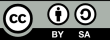 Συνεχίζοντας το ταξίδι της μάθησης
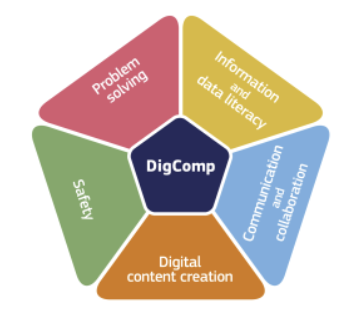 Πλαίσιο DigComp - Ευρωπαϊκή Επιτροπή (europa.eu)
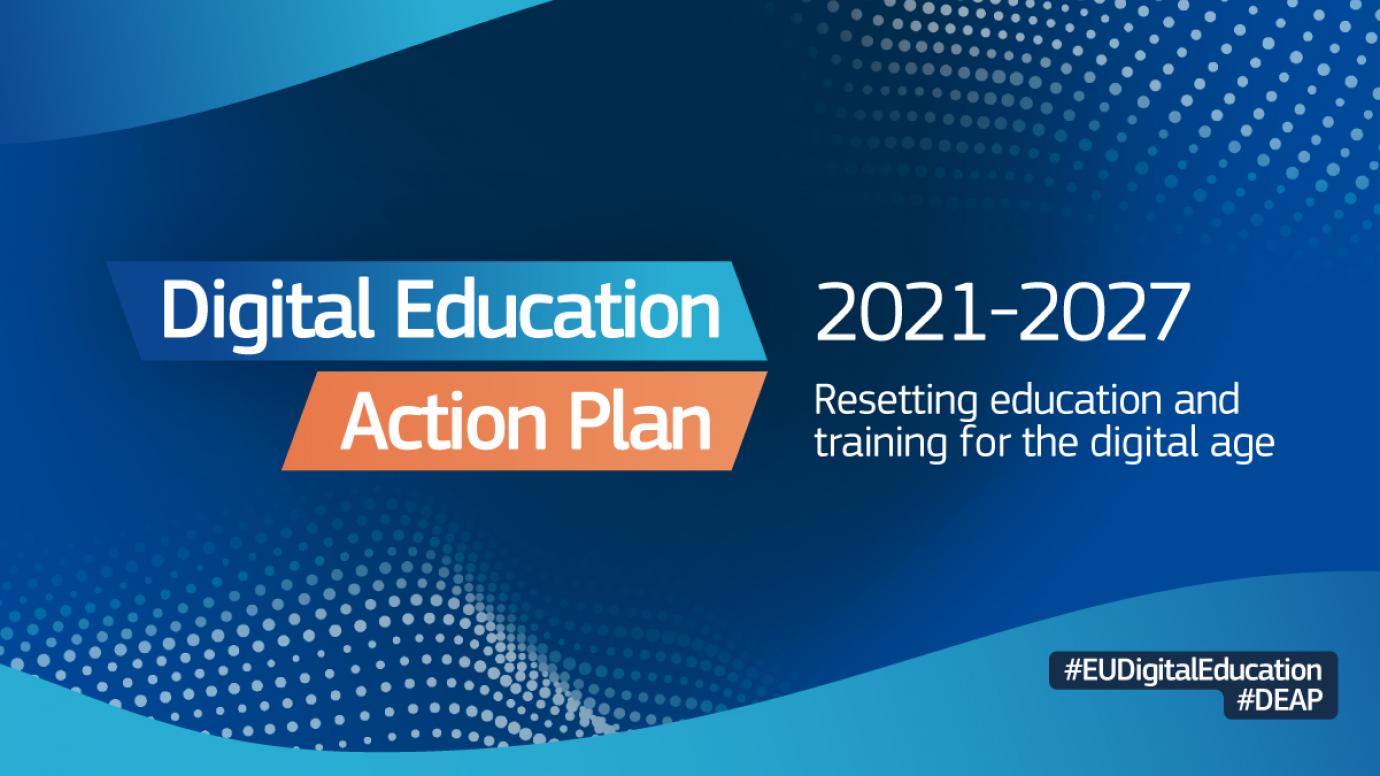 Σχέδιο δράσης για την ψηφιακή εκπαίδευση (2021-2027) - Ευρωπαϊκός Χώρος Εκπαίδευσης (europa.eu)
Με τη χρηματοδότηση της Ευρωπαϊκής Ένωσης. Οι απόψεις και οι γνώμες που διατυπώνονται εκφράζουν αποκλειστικά τις απόψεις των συντακτών και δεν αντιπροσωπεύουν κατ'ανάγκη τις απόψεις της Ευρωπαϊκής Ένωσης ή του Ευρωπαϊκού Εκτελεστικού Οργανισμού Εκπαίδευσης και Πολιτισμού (EACEA). Η Ευρωπαϊκή Ένωση και ο EACEA δεν μπορούν να θεωρηθούν υπεύθυνοι για τις εκφραζόμενες απόψεις.
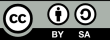 Δραστηριότητα αναστοχασμού
Αναλογιστείτε τα τεχνολογικά εργαλεία που έχετε χρησιμοποιήσει ή σχεδιάζετε να χρησιμοποιήσετε στην ανεστραμμένη τάξη σας. Πόσο αποτελεσματικά είναι αυτά τα εργαλεία στην παροχή περιεχομένου πριν από την τάξη και στην εμπλοκή των μαθητών στην ενεργό μάθηση κατά τη διάρκεια της τάξης; Εξετάστε πώς εργαλεία όπως η δημιουργία βίντεο, τα διαδραστικά κουίζ και οι συνεργατικές πλατφόρμες ενισχύουν τη μαθησιακή διαδικασία.
Ποιες προκλήσεις αναμένετε κατά την ενσωμάτωση της τεχνολογίας στην ανεστραμμένη τάξη σας; Υπάρχουν περιορισμοί που σχετίζονται με την πρόσβαση, την εξοικείωση των μαθητών με τα εργαλεία ή τεχνικά ζητήματα που θα μπορούσαν να εμποδίσουν την εμπλοκή; Πώς μπορείτε να αντιμετωπίσετε αυτές τις προκλήσεις;
Με βάση τις προκλήσεις που εντοπίσατε, σκεφτείτε καινοτόμες στρατηγικές που θα μπορούσαν να ενισχύσουν την ενσωμάτωση της τεχνολογίας στην ανεστραμμένη τάξη σας. Θα μπορούσε η ενσωμάτωση πιο προσιτών εργαλείων, η παροχή εκπαίδευσης των μαθητών ή η προσφορά διαφορετικών τύπων περιεχομένου (π.χ. διαδραστικά κουίζ ή συνεργασία σε πραγματικό χρόνο) να συμβάλει στη βελτίωση της μαθησιακής εμπειρίας;
Με τη χρηματοδότηση της Ευρωπαϊκής Ένωσης. Οι απόψεις και οι γνώμες που διατυπώνονται εκφράζουν αποκλειστικά τις απόψεις των συντακτών και δεν αντιπροσωπεύουν κατ'ανάγκη τις απόψεις της Ευρωπαϊκής Ένωσης ή του Ευρωπαϊκού Εκτελεστικού Οργανισμού Εκπαίδευσης και Πολιτισμού (EACEA). Η Ευρωπαϊκή Ένωση και ο EACEA δεν μπορούν να θεωρηθούν υπεύθυνοι για τις εκφραζόμενες απόψεις.
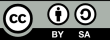 Πρόσθετοι πόροι
Πρωτοβουλίες επαγγελματικής εκπαίδευσης και κατάρτισης
Ένα εννοιολογικό έγγραφο σχετικά με τους ρόλους των εκπαιδευτών επαγγελματικής εκπαίδευσης στις επαγγελματικές κοινότητες μάθησης (PLC)
Με τη χρηματοδότηση της Ευρωπαϊκής Ένωσης. Οι απόψεις και οι γνώμες που διατυπώνονται εκφράζουν αποκλειστικά τις απόψεις των συντακτών και δεν αντιπροσωπεύουν κατ'ανάγκη τις απόψεις της Ευρωπαϊκής Ένωσης ή του Ευρωπαϊκού Εκτελεστικού Οργανισμού Εκπαίδευσης και Πολιτισμού (EACEA). Η Ευρωπαϊκή Ένωση και ο EACEA δεν μπορούν να θεωρηθούν υπεύθυνοι για τις εκφραζόμενες απόψεις.
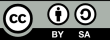